E-TCT meritve s “tankimi” ATLAS 17 mini strip detktorji

standardni ATLAS 17 (Hamamatsu) detektor: aktivna debelina ~ 300 µm (fizična debelina cca 320 um)
Testni detektorji: enaka fizična debelina ampak p+ plast na zadnji strani debelješa
       aktivna debelina naj bi bila ~ 250 µm (merjeno s CV)
p
Tanek:
Standard:
n+
n+
p
p+
p+
p+
Na prejšnjem sestanku je Lado kazal CCE meritve s Sr-90 z alibavo
Potem smo izmerili še E-TCT, da bi poskusili razumeti obnašanje
Plast z večjim 
Neff (dopirano),
E-polje pada
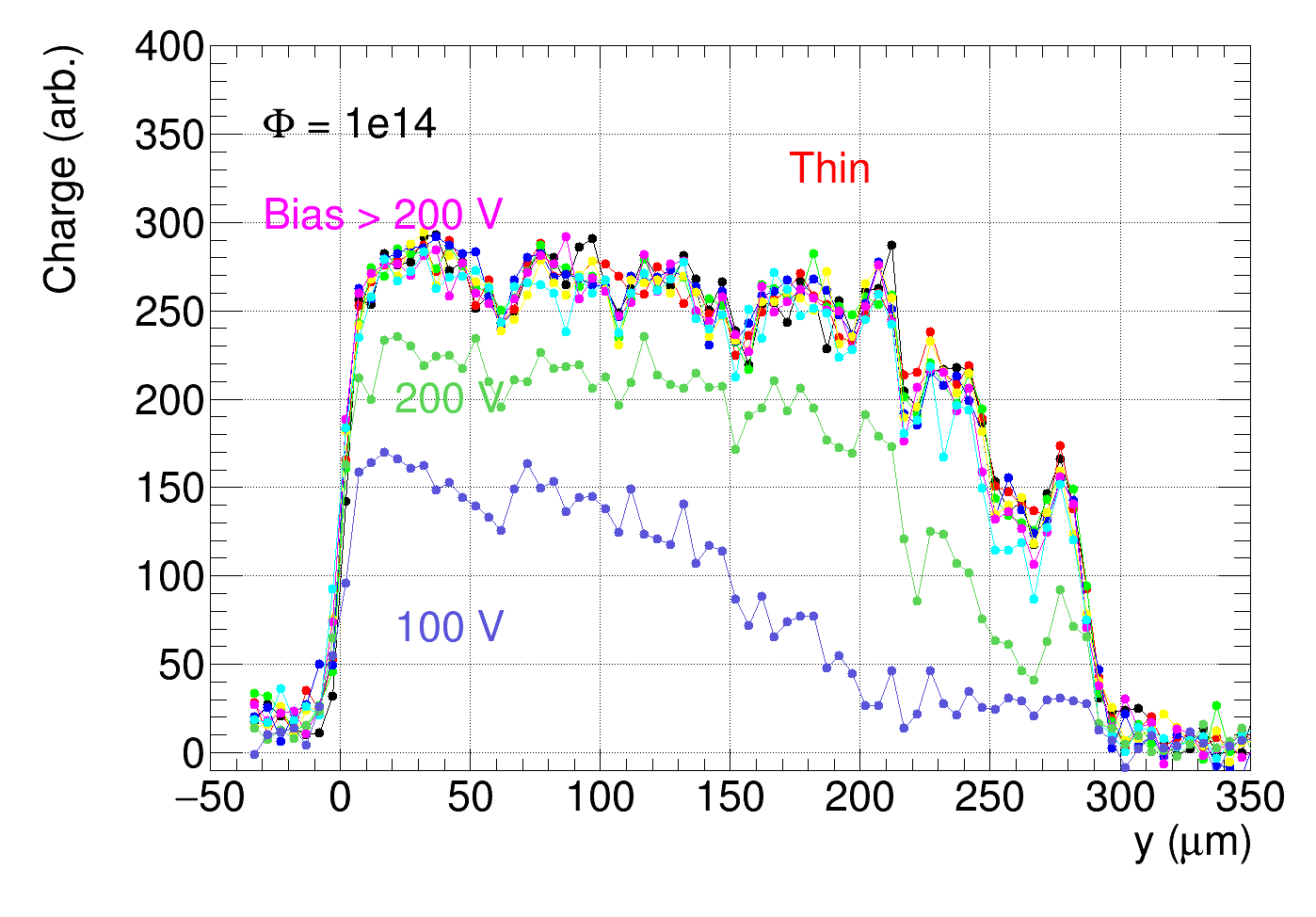 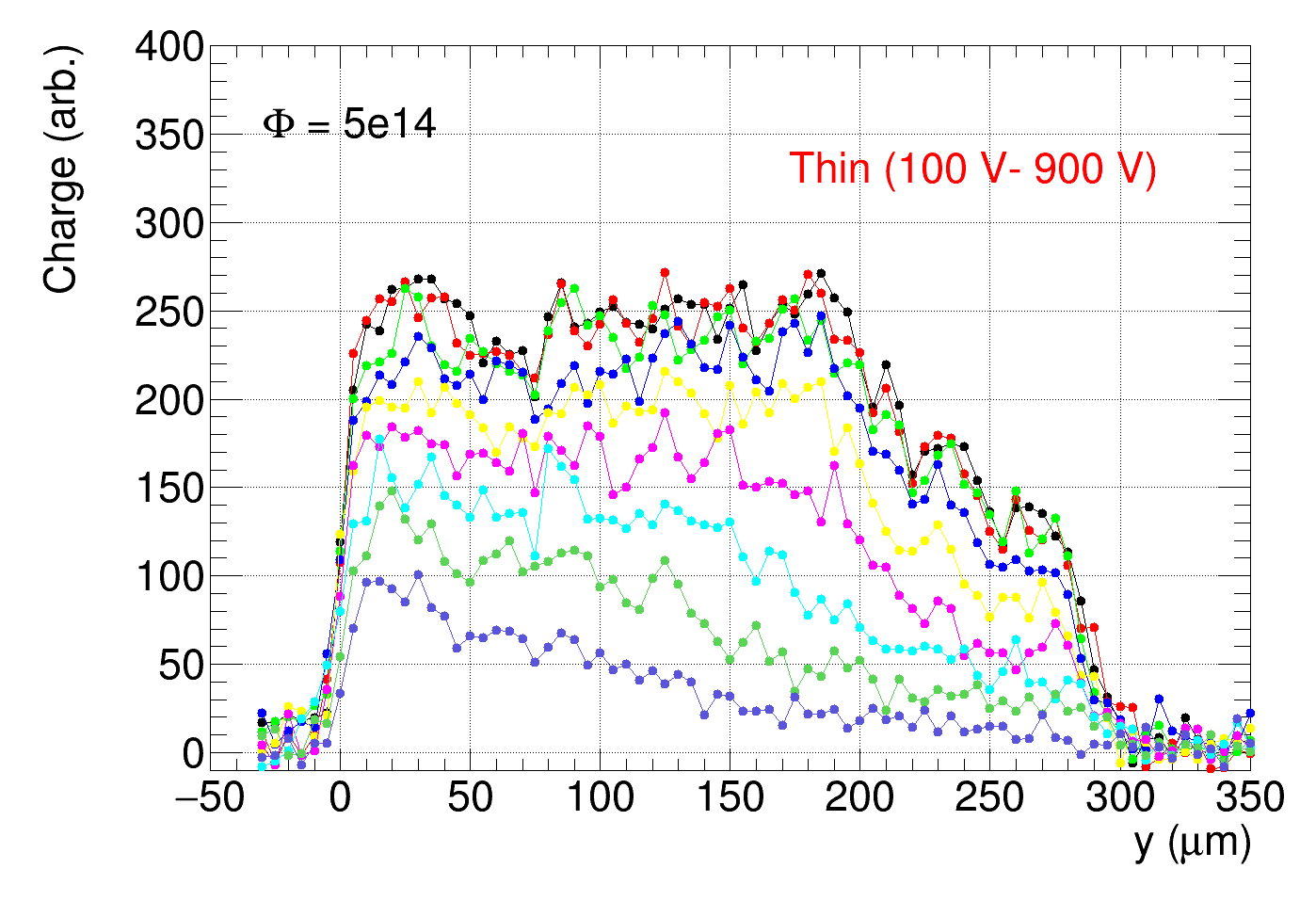 Plast bolj debela
pri višji Ф?
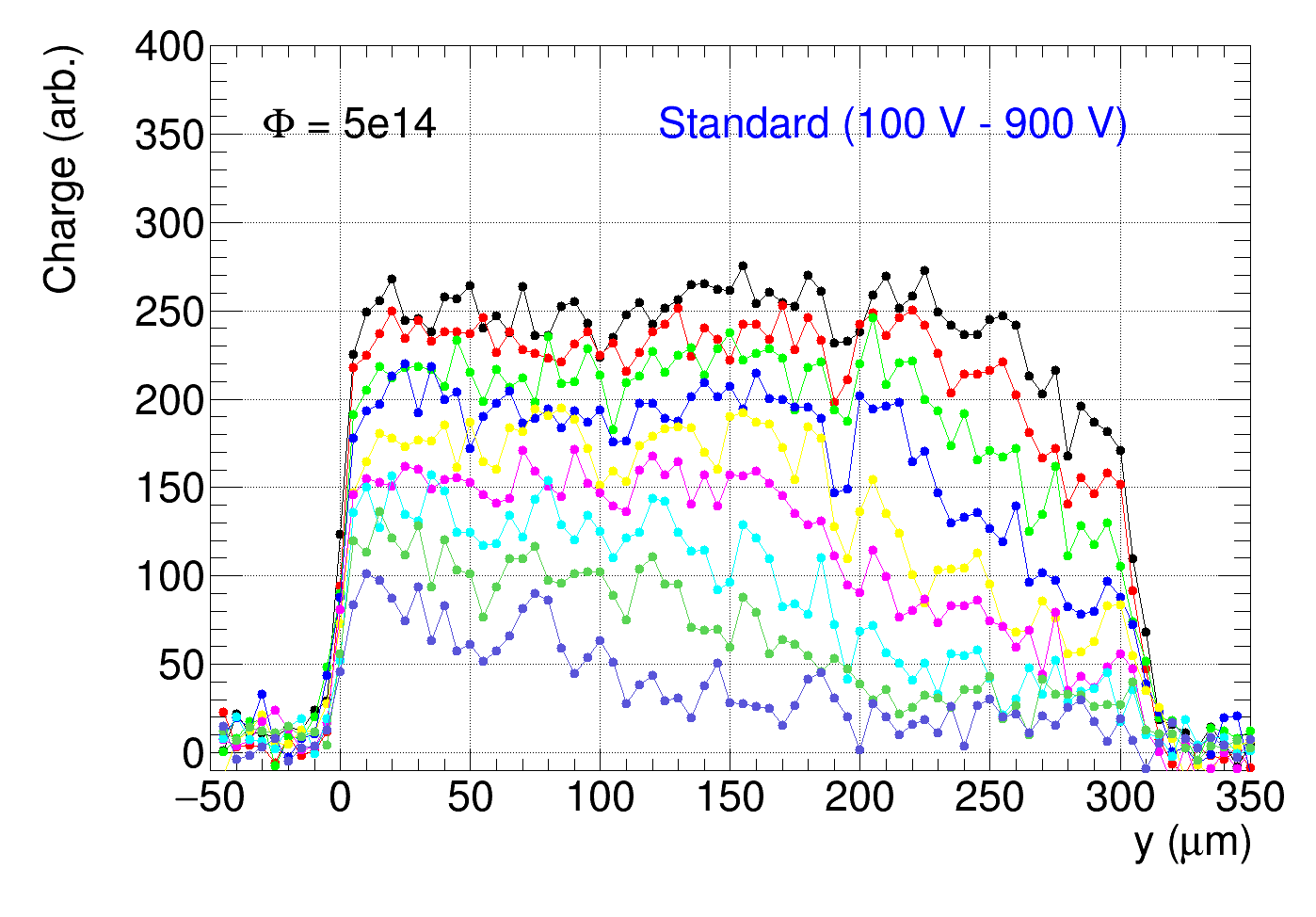 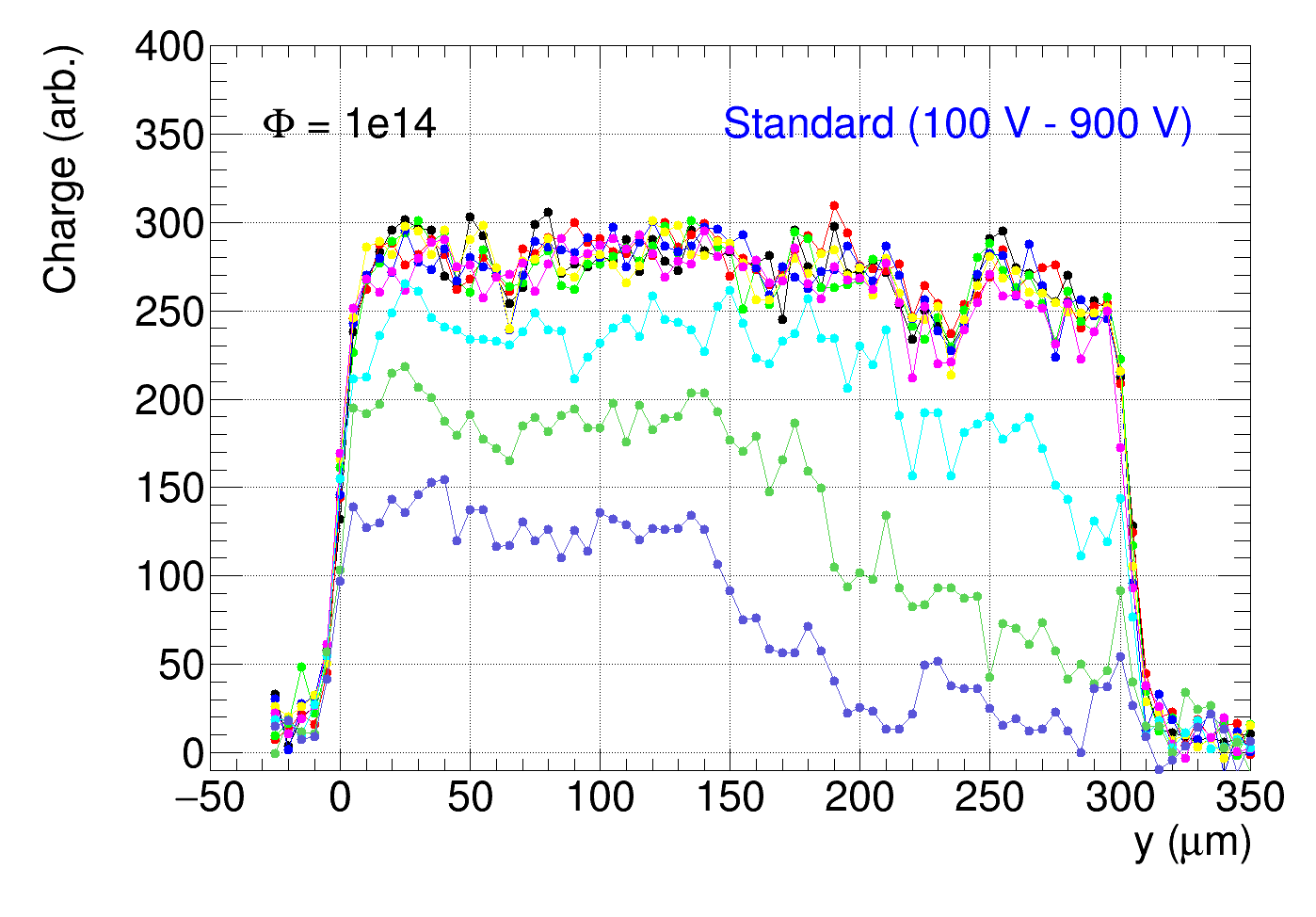 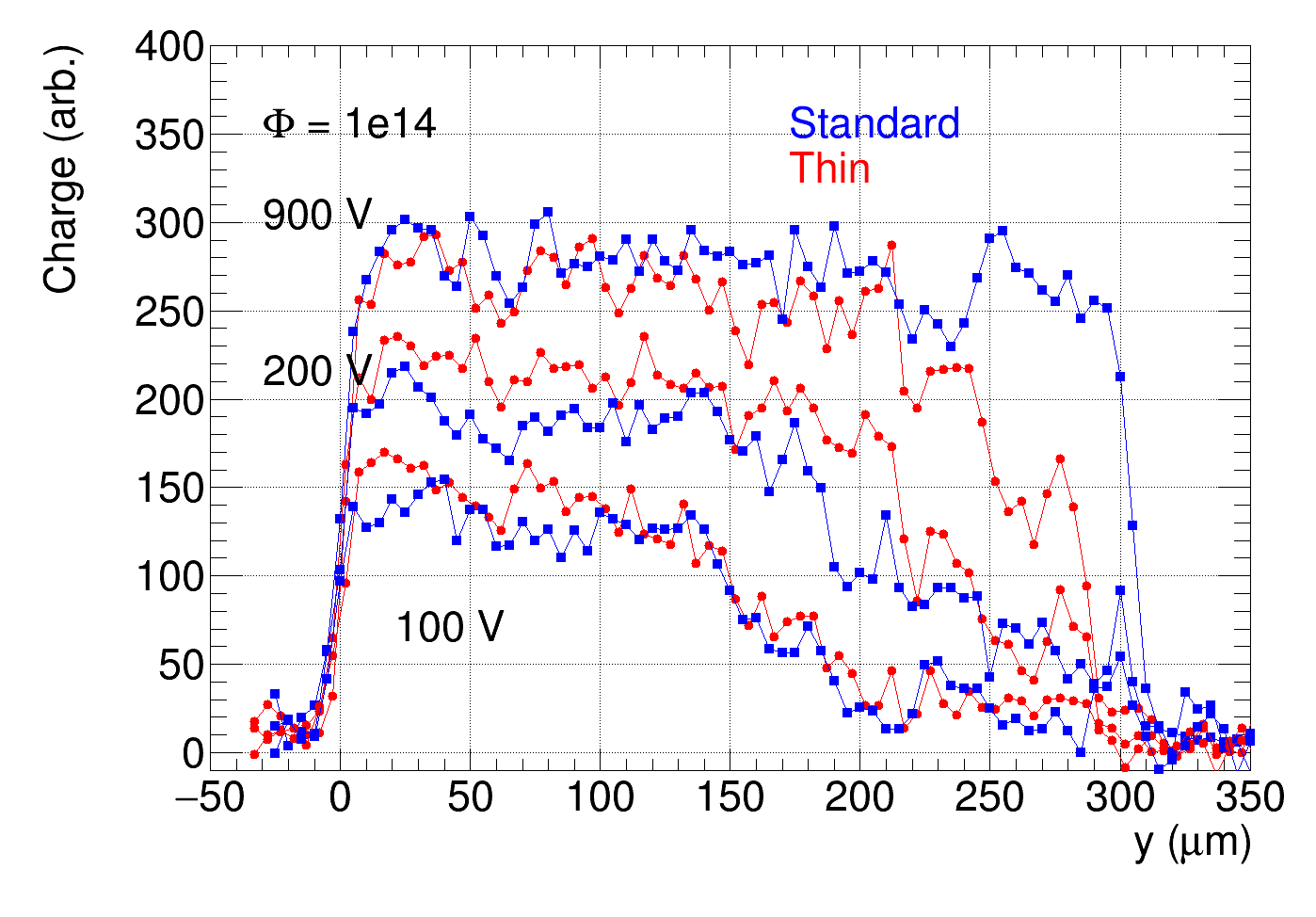 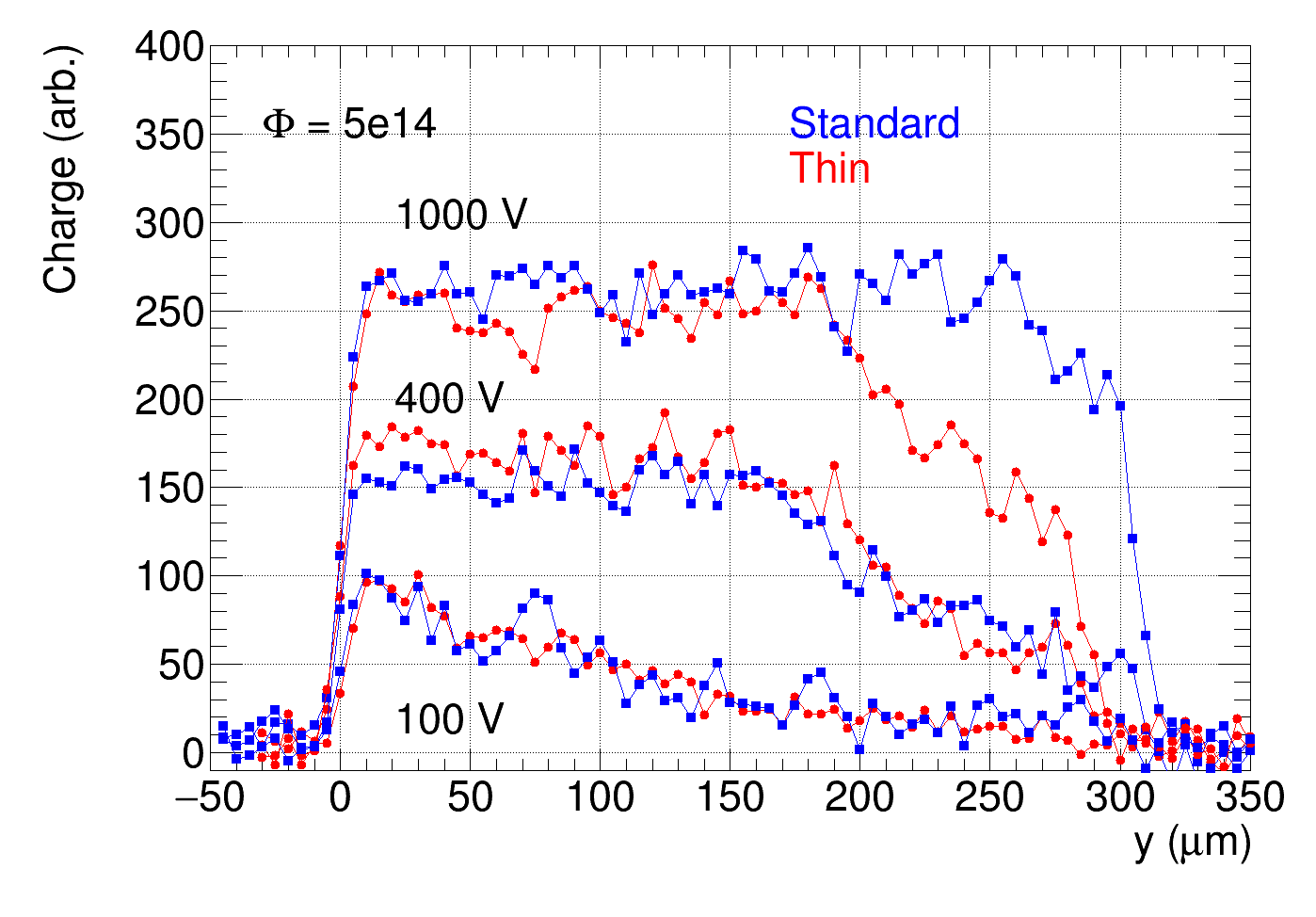 Pri “tankem” 
začne padati
CCE

Aktivna debelina
Samo ~ 20 um 
manjša
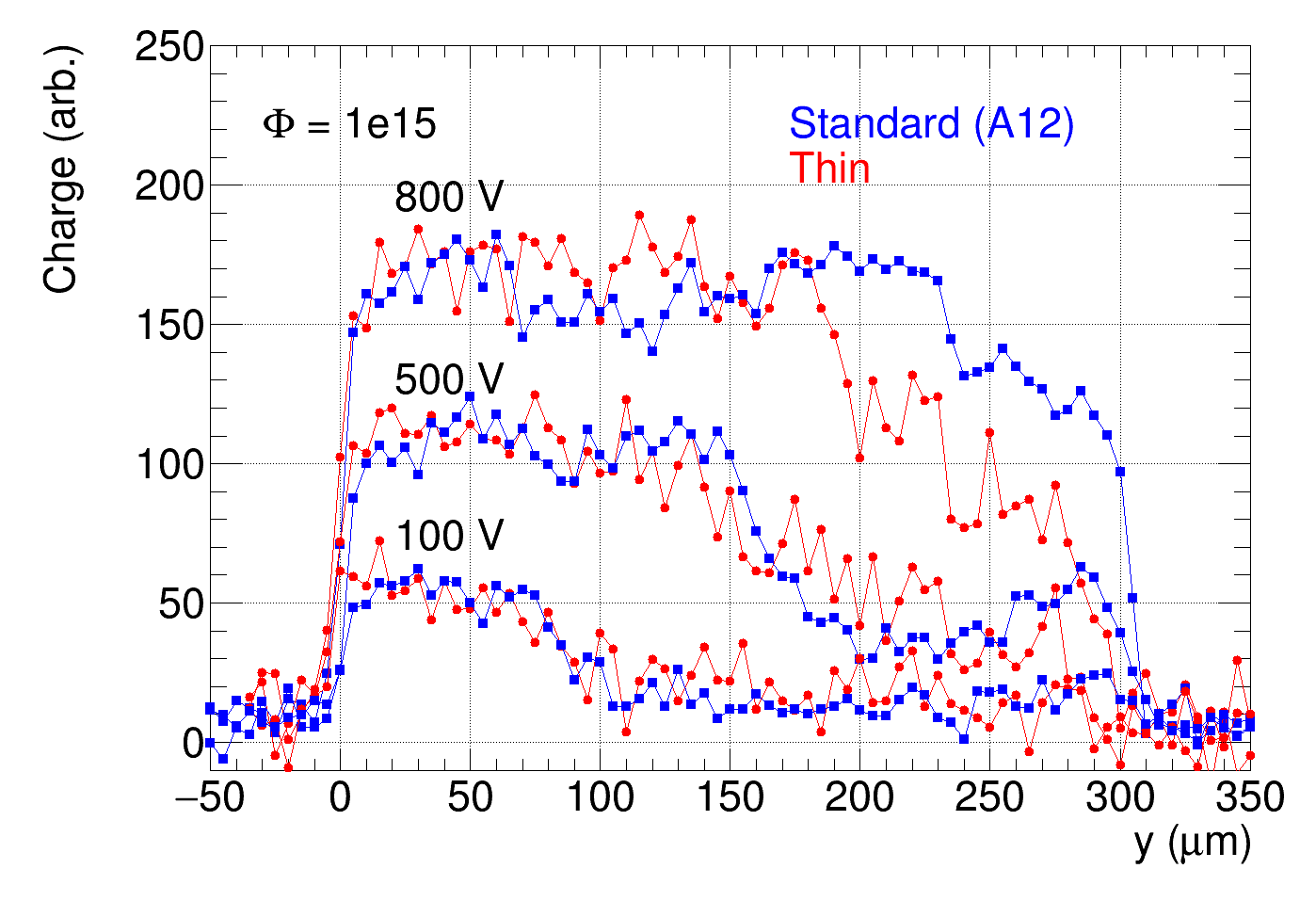 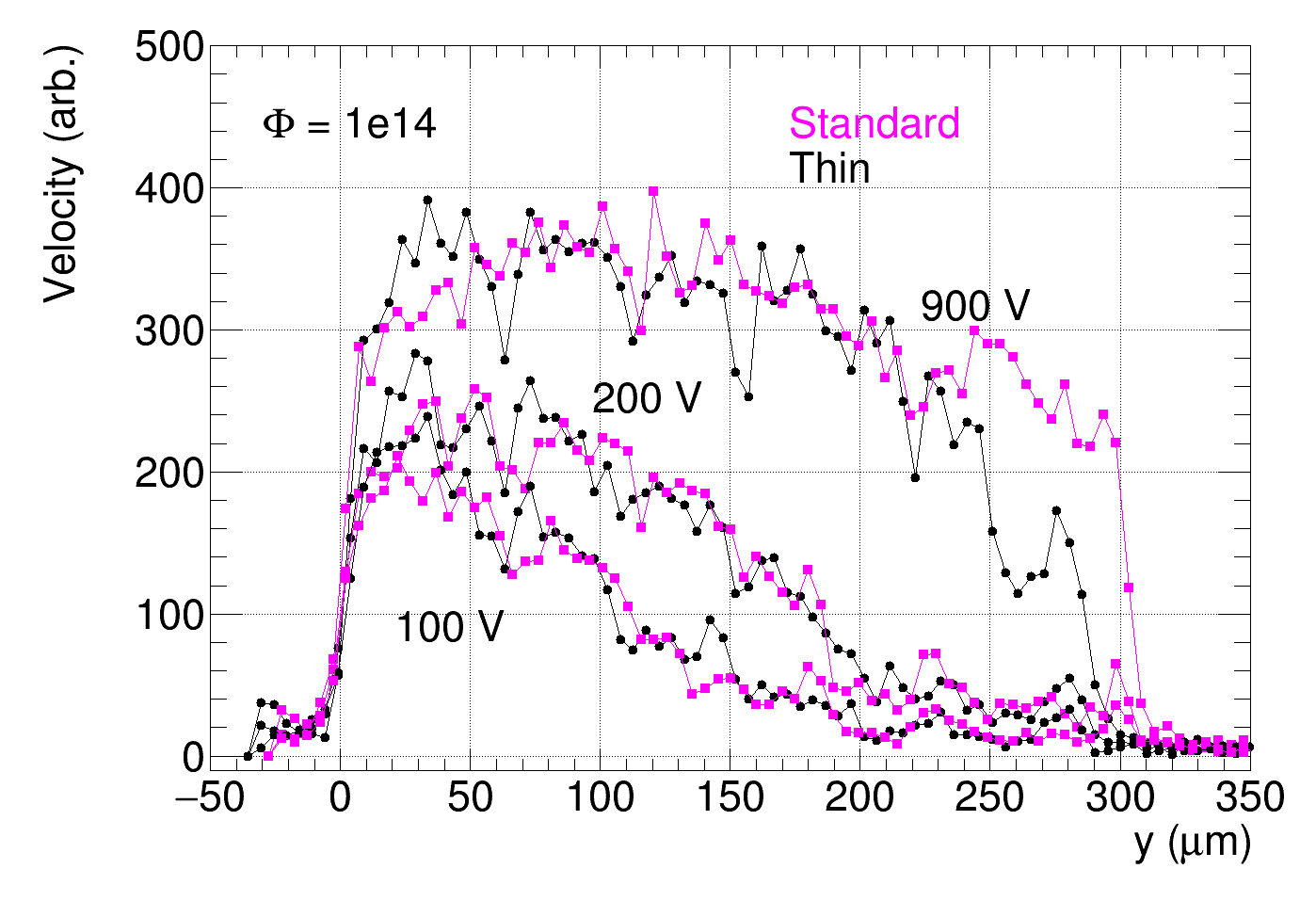 Podobno 
če gledamo 
velocity
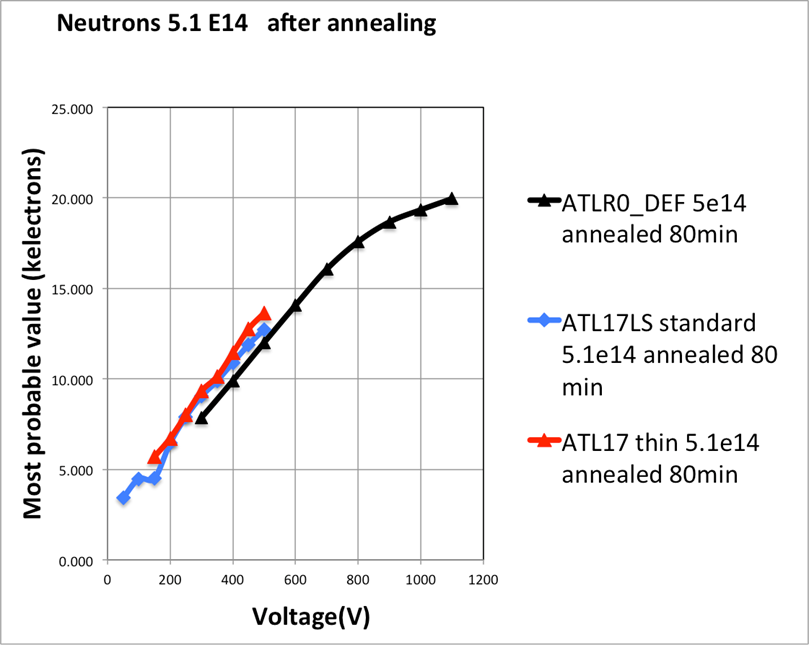 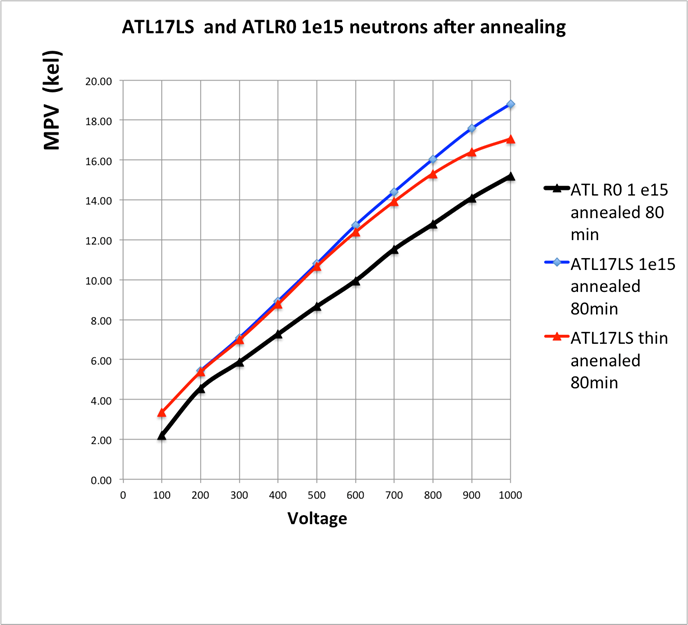 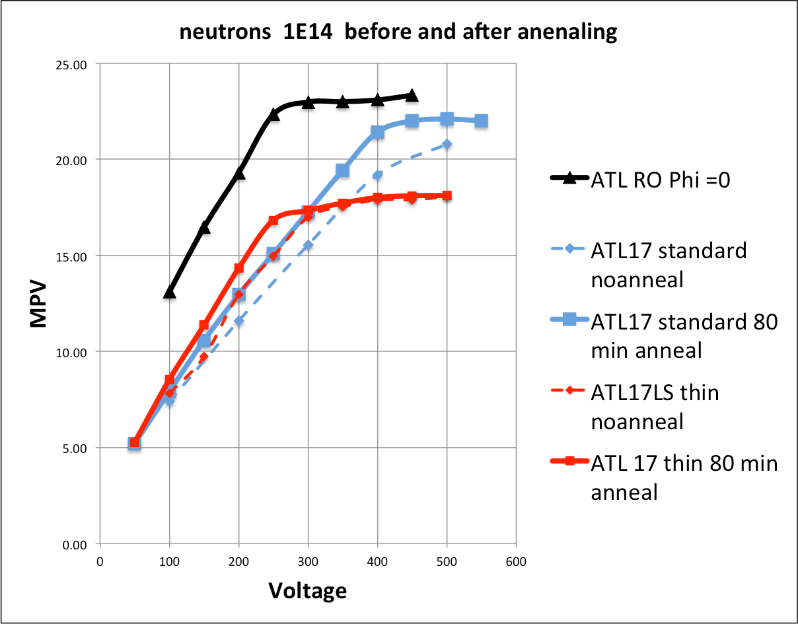 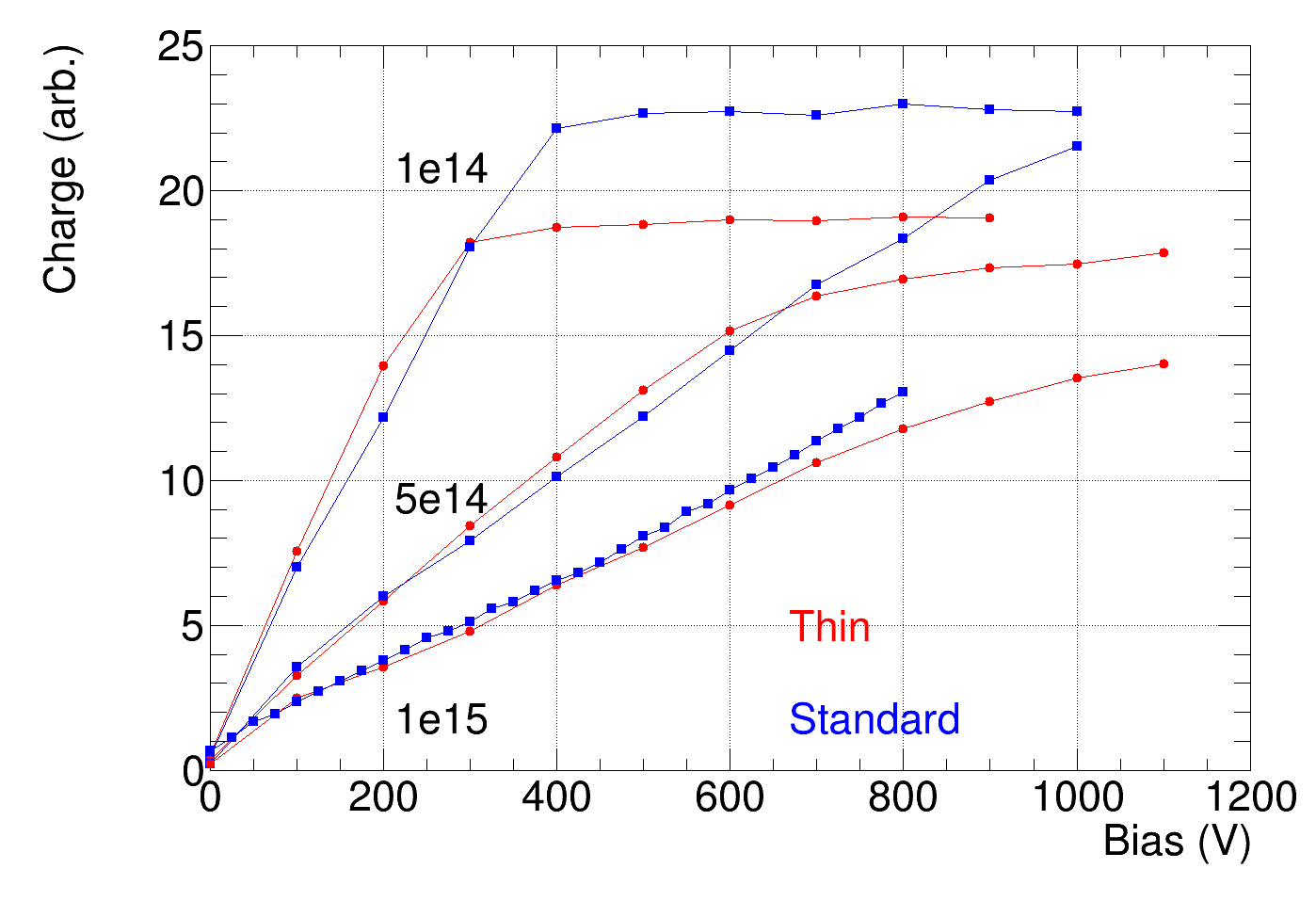 E-TCT
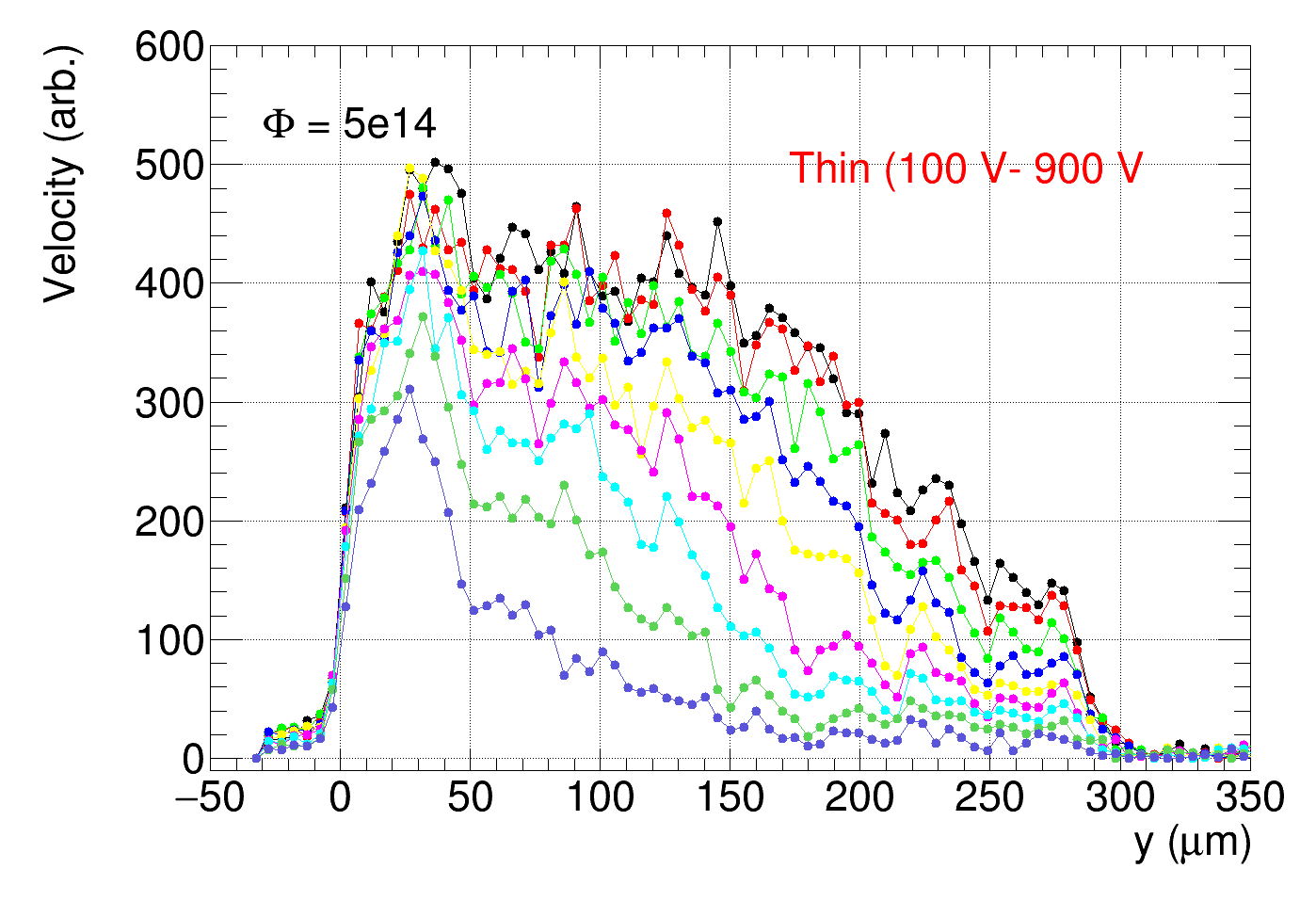 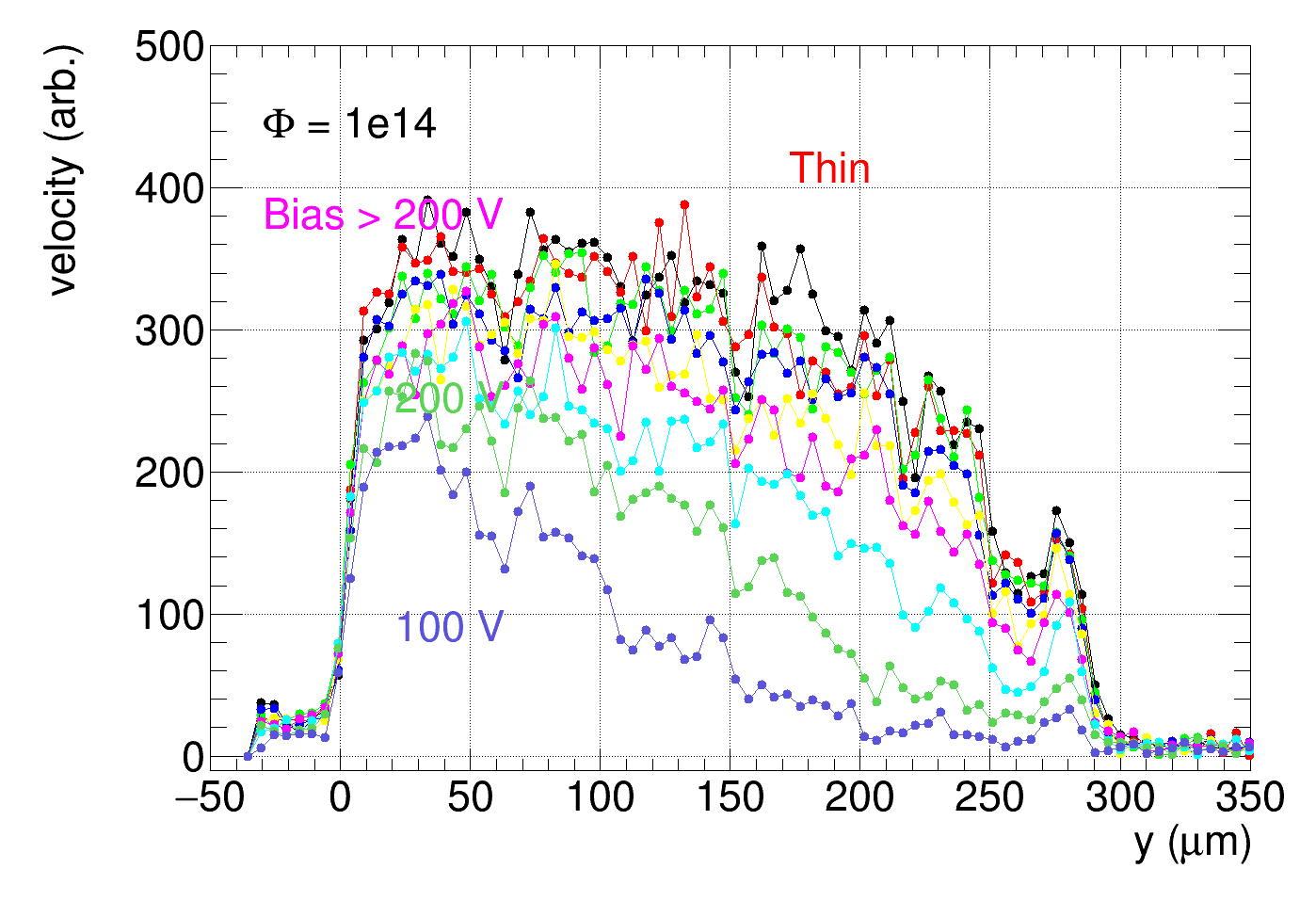 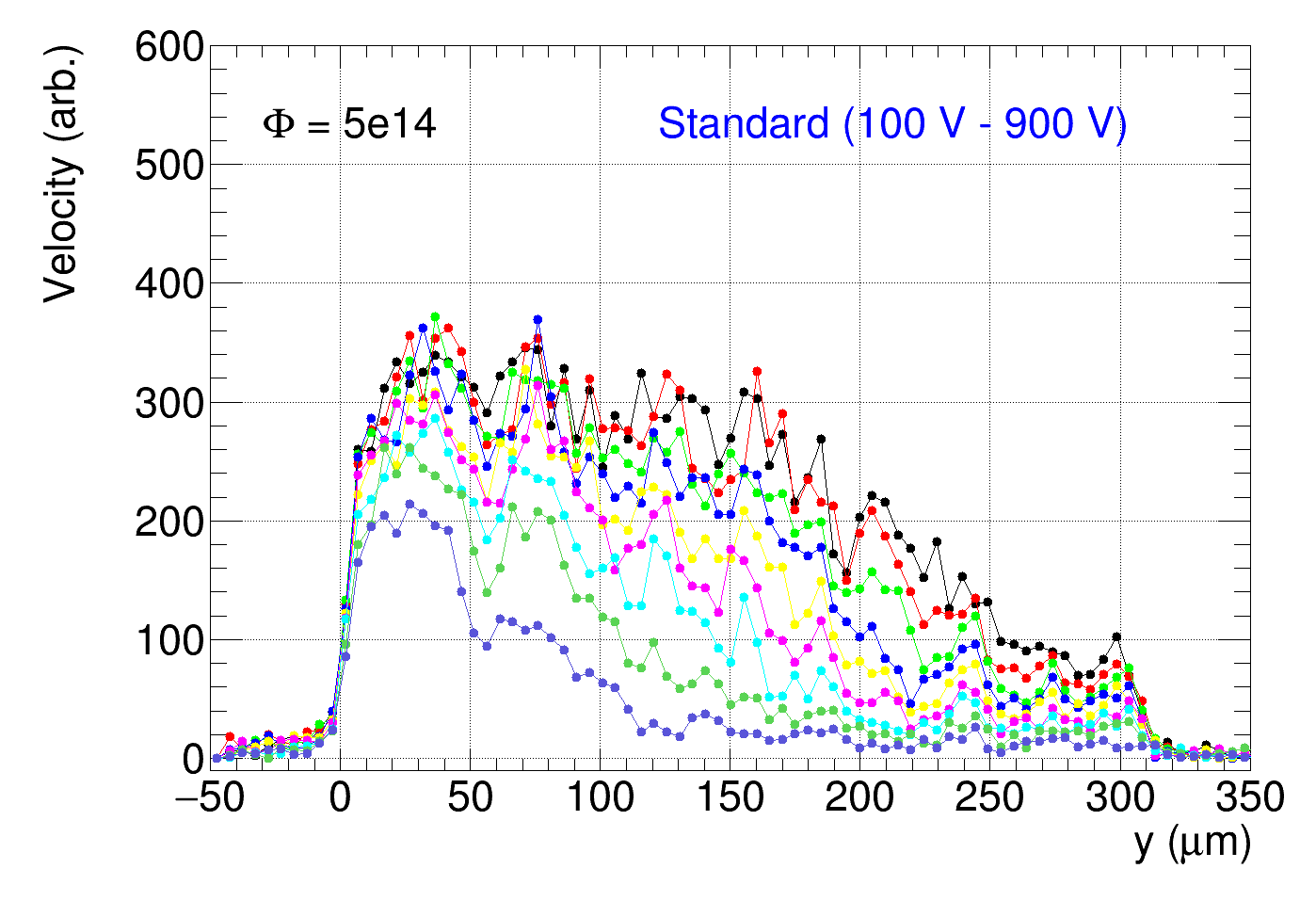 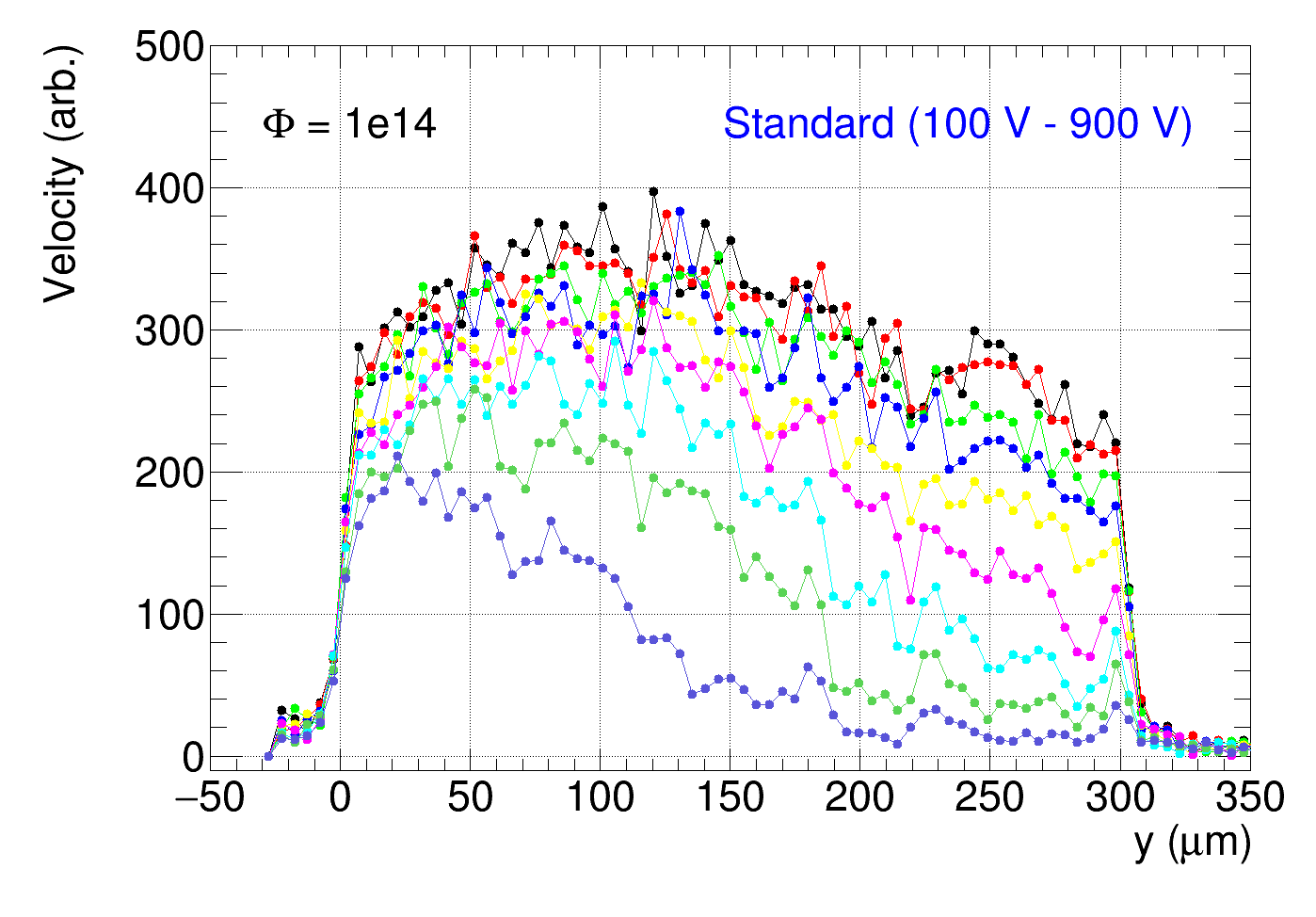